Geschichte in fünfDeutsch-Französische Freundschaft
Überblick
Die Beteiligten
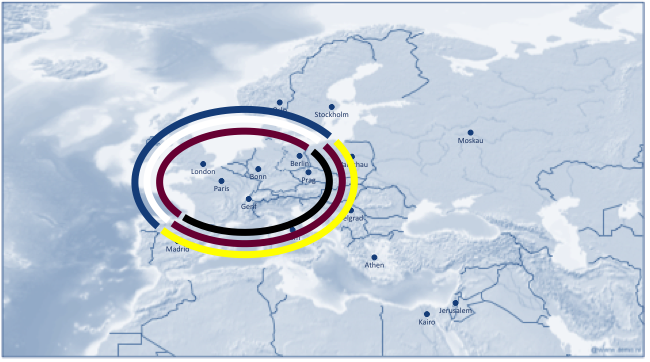 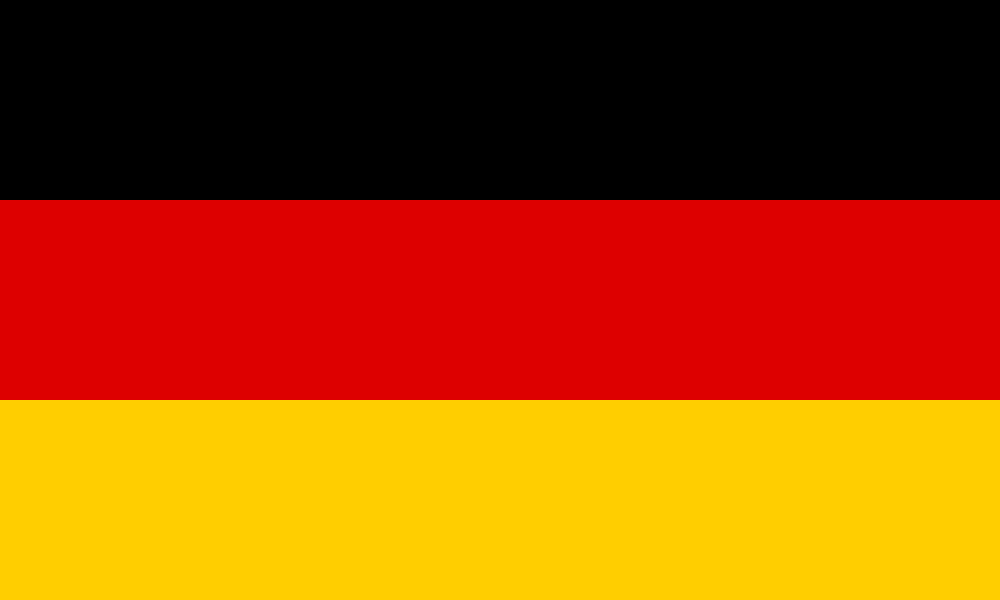 Deutschland
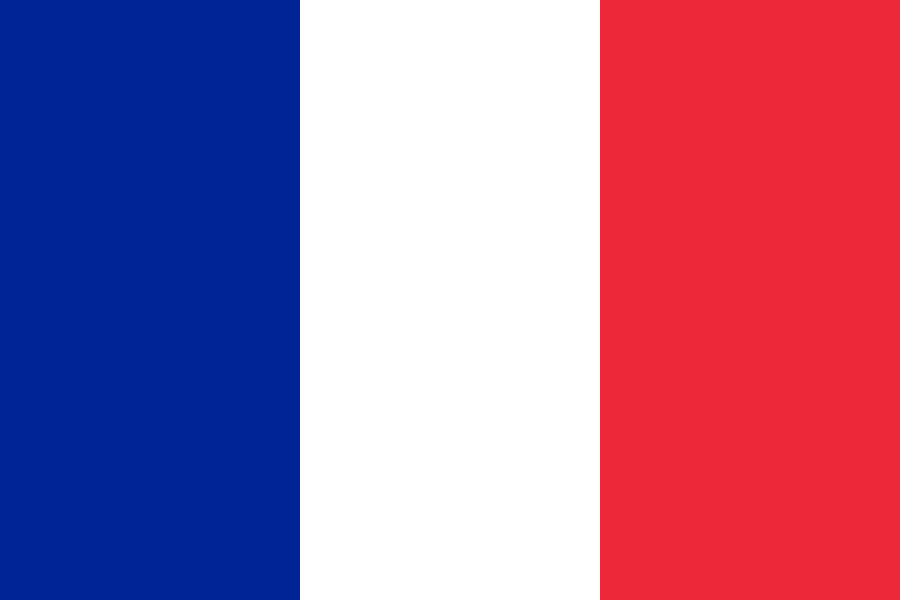 Frankreich
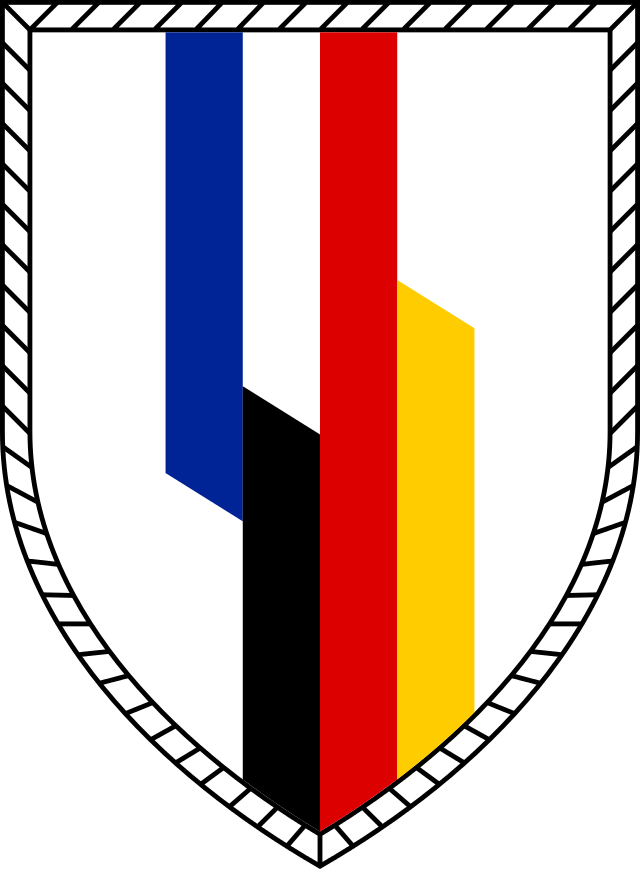 Datum
Spätestens ab 1963
Ort
Deutschland & Frankreich
Beginn
Elysee-Vertrag
2
Hintergrund
Späteren Staatsgebiete Deutschlands & Frankreichs haben ihren Ursprung im Fränkischen Reich Karls des Großen & seiner Aufteilung im 09. Jh.
Westen des Frankenreiches 		 Frankreich

Osten des Frankenreiches 			 Hlg. Röm. Reich Deutscher Nation

	Streit um das Mittelreich Lothars I. (Lothringen) ist die Grundlage der Deutsch-Französischen Erbfeindschaft bis in das 20. Jh.
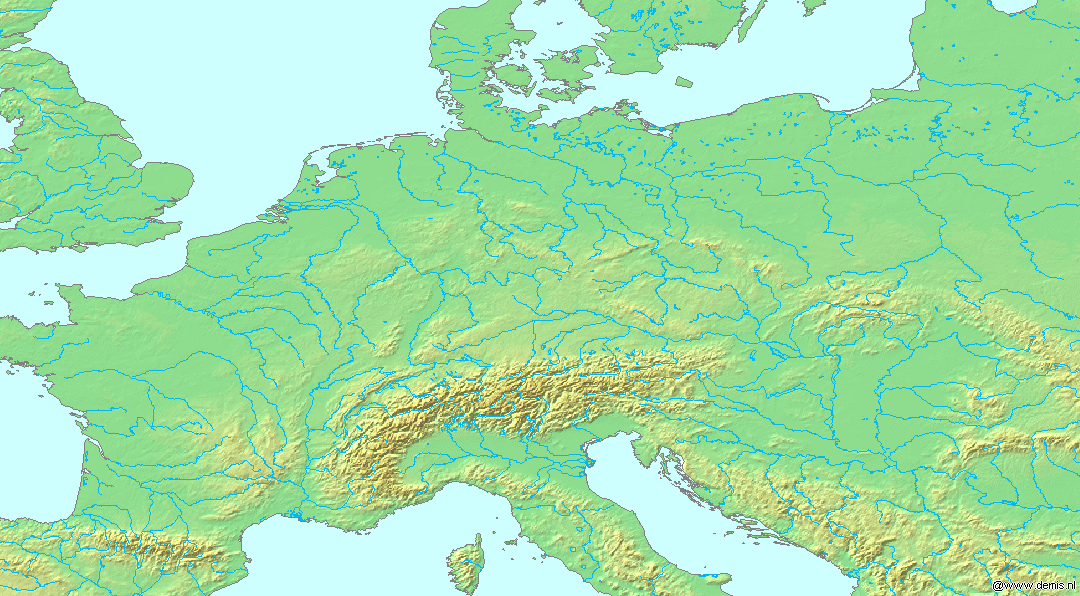 Mittelreich Lothars I.
Ostfränkisches Reich
Heiliges Röm. Reich Dt. Nation
Frankenreich Karls des Großen
Westfränkisches
Reich
Frankreich
Diplomatische & militärische Konflikte zw. Deutschland & Frankreich, u.a.
Napoleonische Kriege & Befreiungskriege (1794 – 1815)
Deutsch-Französischer Krieg 1870/71
Erster Weltkrieg (1914 – 1918)
II. Weltkrieg mit Besetzung Frankreichs durch Wehrmacht (1940) & Deutscher Kapitulation (1945)
3
25. März 1957: Gründung der Europäischen Gemeinschaften durch die Römischen Verträge
08. Mai 1945: Bedingungslose Kapitulation Deutschlands
1949: Gründung der Bundesrepublik
22. Jan. 1963: Abschluss des Elysee-Vertrags formalisiert die Deutsch-Französische Freundschaft
18. Apr. 1951: Gründung der Montanunion durch den Vertrag von Paris
Verlauf
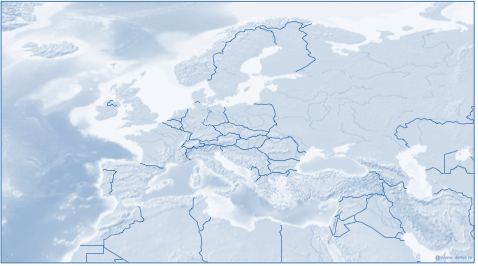 D
F
I
NL
B
L
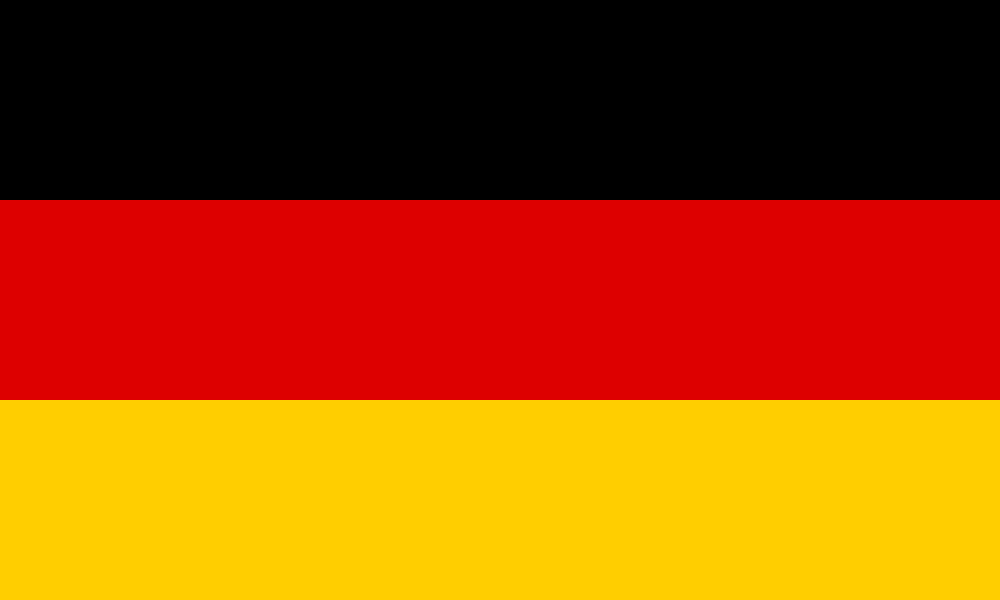 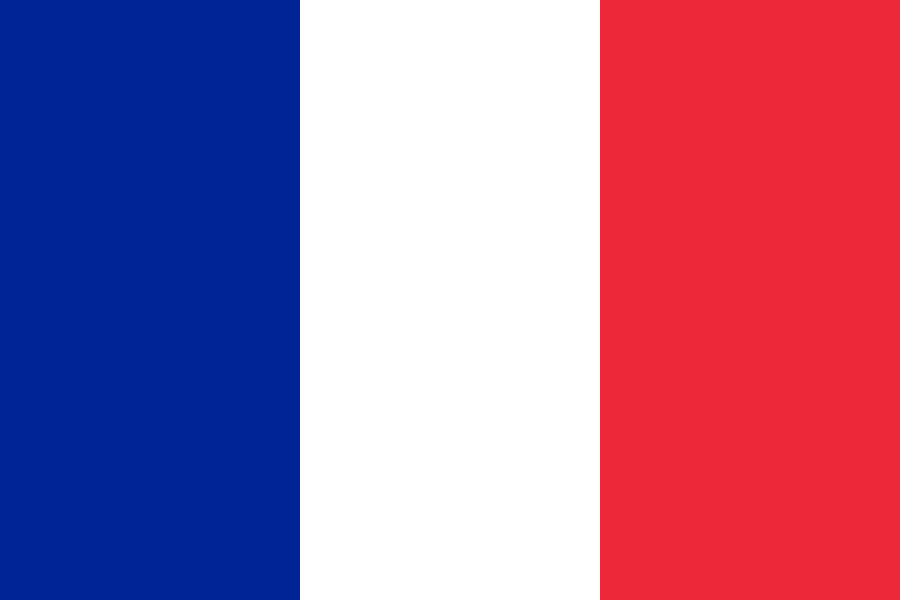 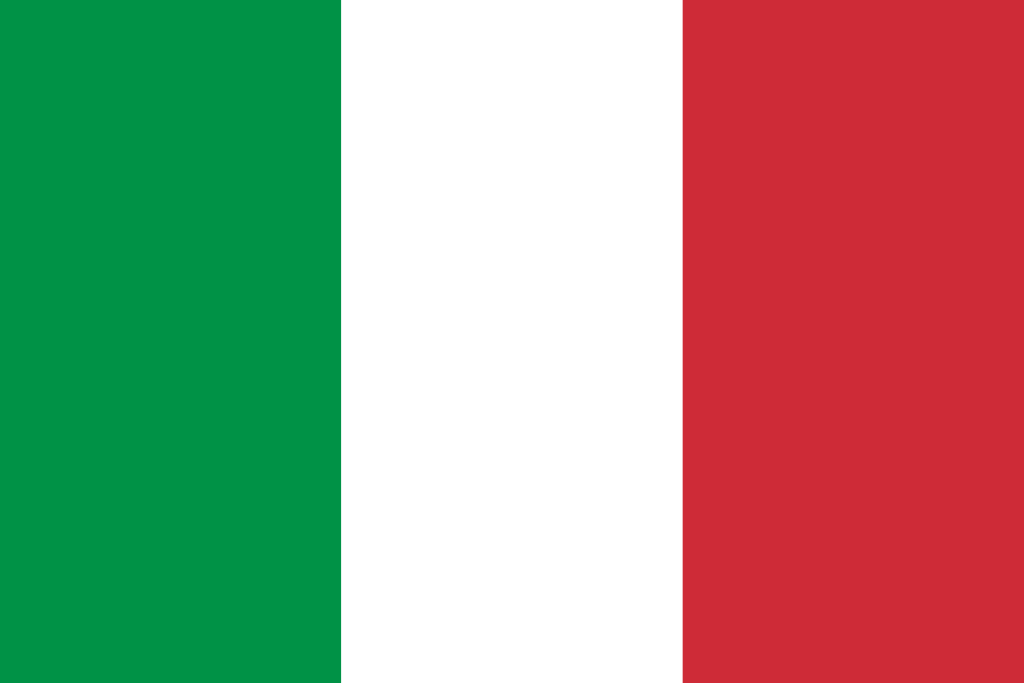 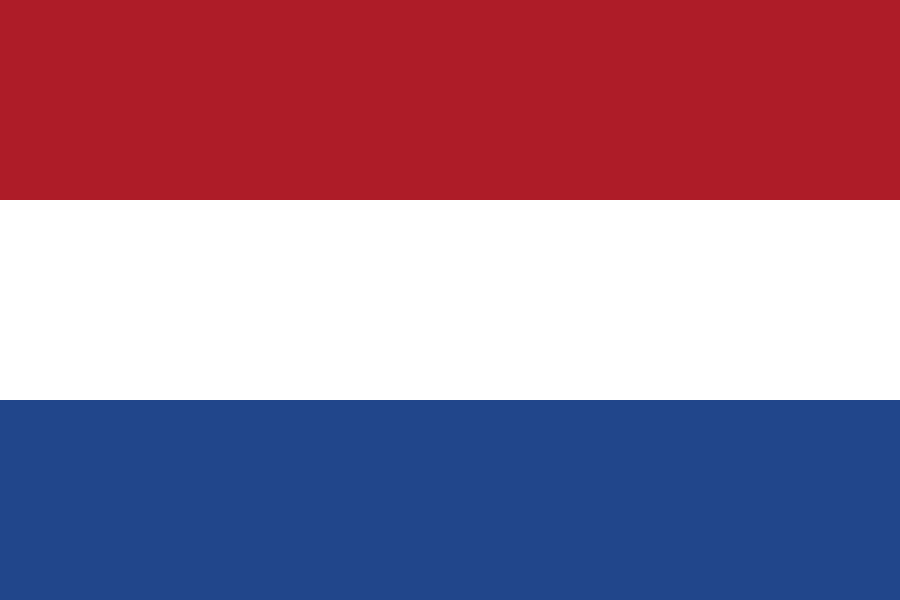 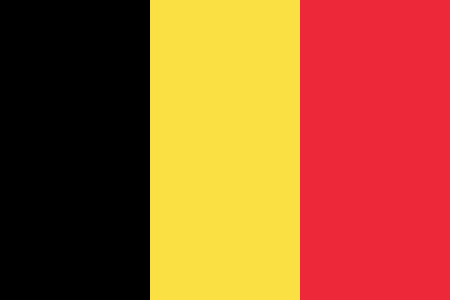 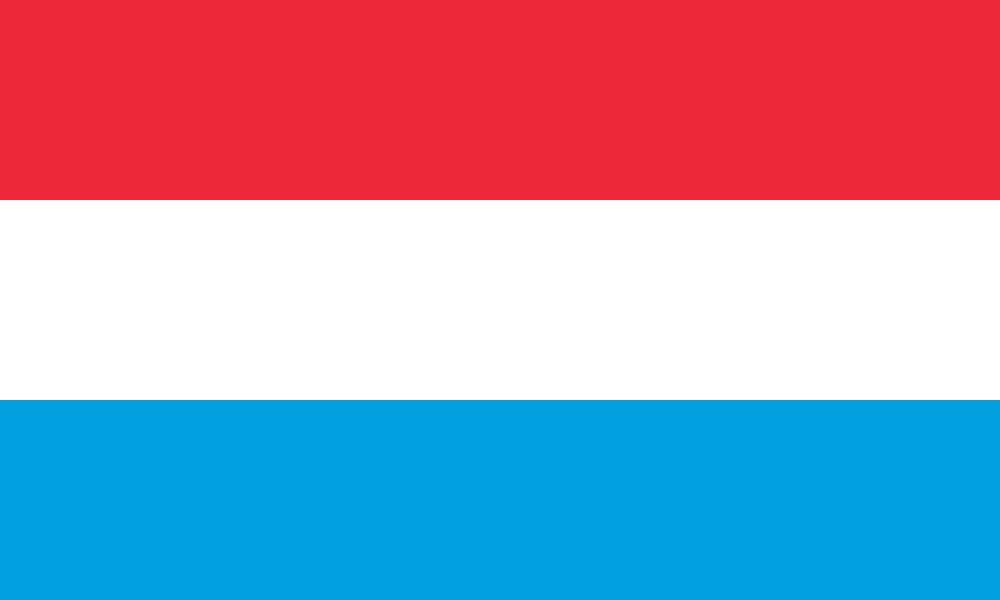 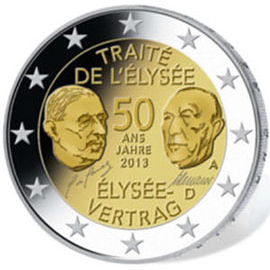 Elysee-Vertrag

Gegenseitige Verpflichtung zu
 Beratungen in Fragen der Außen-, Sicherheits-, Jugend- & Kulturpolitik
 Regelmäßige Treffen der Regierungen
Paris
London
Berlin
Bonn
Moskau
Warschau
Prag
Genf
Rom
Madrid
Kairo
Jerusalem
Athen
Stockholm
Oslo
Belgrad
4
Verlauf
Wesentliche Kooperationen zwischen dt. & franz. Regierungschefs

Konrad Adenauer & Charles de Gaulle (1958 – 1963)
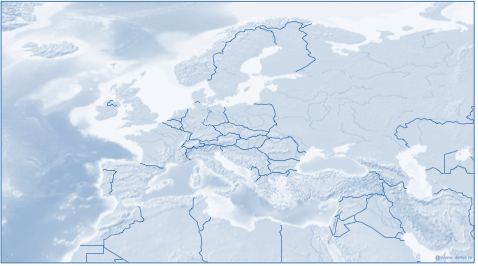 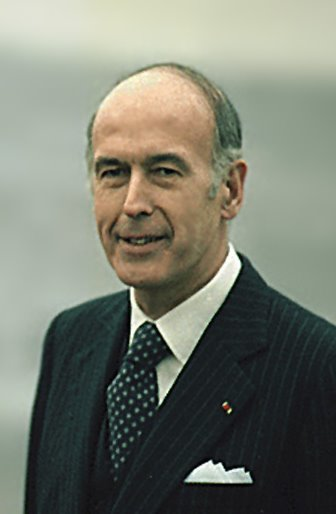 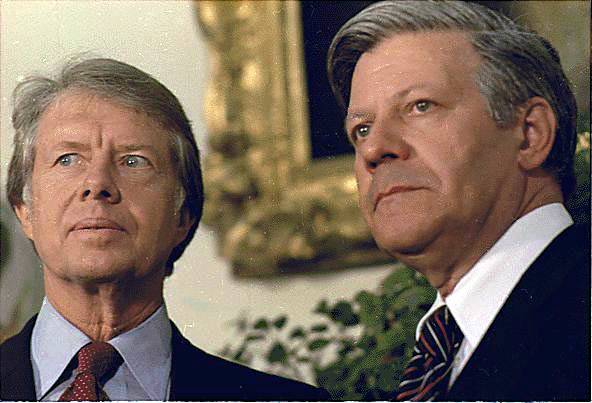 Helmut Schmidt & Valery Giscard d‘Estaing (1974 – 1981)
Europäisches Währungssystem (& damit zwangsläufige Voraussetzung für den europäischen Binnenmarkt)
NATO-Doppelbeschluss
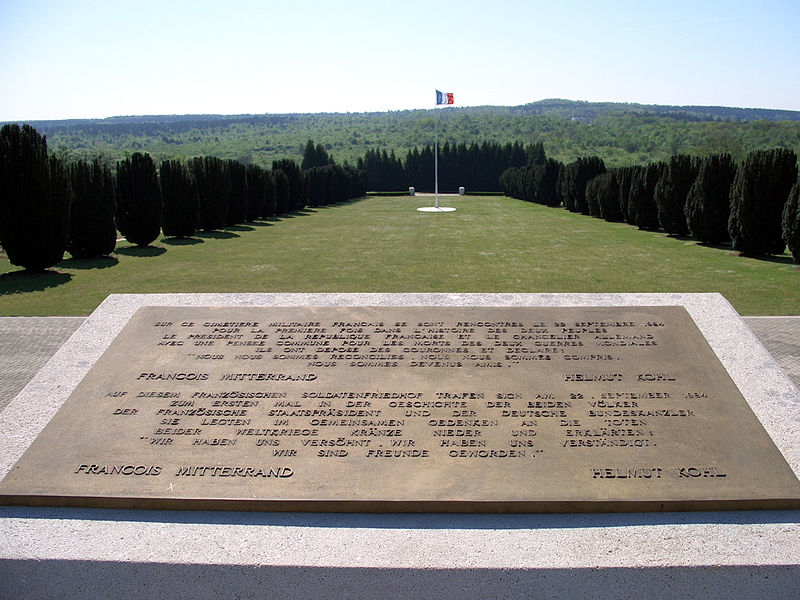 Kooperation zw. Helmut Kohl & Francois Mitterrand (1982 – 1995)
Wesentlicher Faktor auf dem Weg zur EU-Gründung
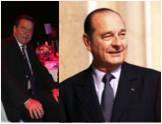 Kooperation zw. Gerhard Schröder & Jacques Chirac (1998 – 2005)
Installierung der Blaesheim-Treffen
Gemeinsame Position hinsichtlich des Irak-Krieges (2003)
Kooperation zw. Angela Merkel & Nicholas Sarkozy (2007 – 2012)
Gemeinsames Vorgehen während der Eurokrise („Merkozy“)
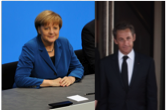 Paris
London
Berlin
Bonn
Moskau
Warschau
Prag
Genf
Rom
Madrid
Kairo
Jerusalem
Athen
Stockholm
Oslo
Belgrad
5
Folgen & Erklärung
Folgen der Deutsch-Französischen Freundschaft
Sicherung des europäischen Friedens

Deutsch-französische Achse als zentrale & treibende der EU-Entwicklung
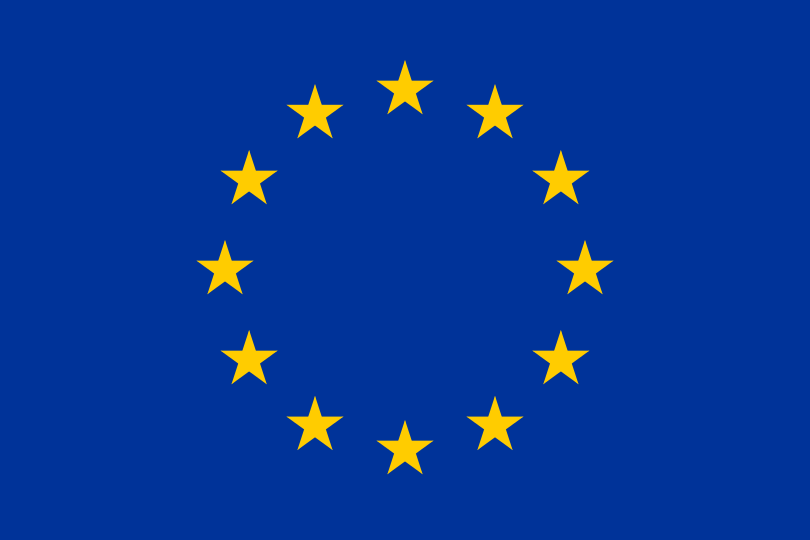 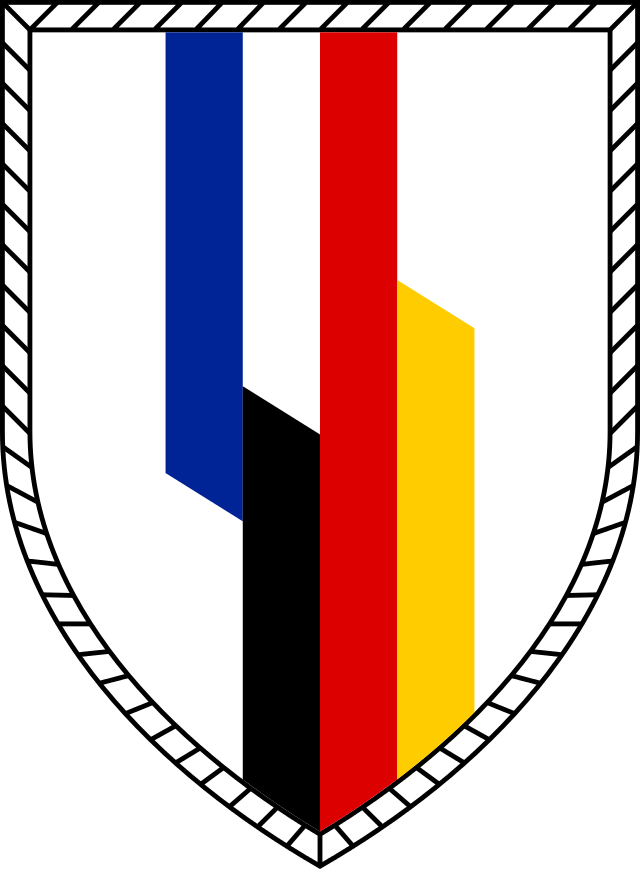 Stärkung des europäischen / internationalen Einflusses beider Länder, aber auch Gefahr der Ausnutzung des einen durch den anderen Partner

Unterstützender äußerer Faktor für die Deutsche Wiedervereinigung – Auf Grund der Dt.-Franz. Freundschaft konnte Mitterand seine (anfänglich) ablehnende Haltung zur Einigung (öffentlich) nicht aufrecht erhalten
Erklärung zwischen zwei Polen
Echte Völkerversöhnung nach Jahrhunderten von „Erbfeindschaft“

Kalkuliertes & strategisches Bündnis als Machtallianz zum Vorteil beider Länder
6
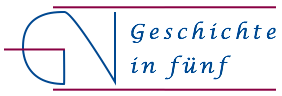 www.geschichte-in-5.de